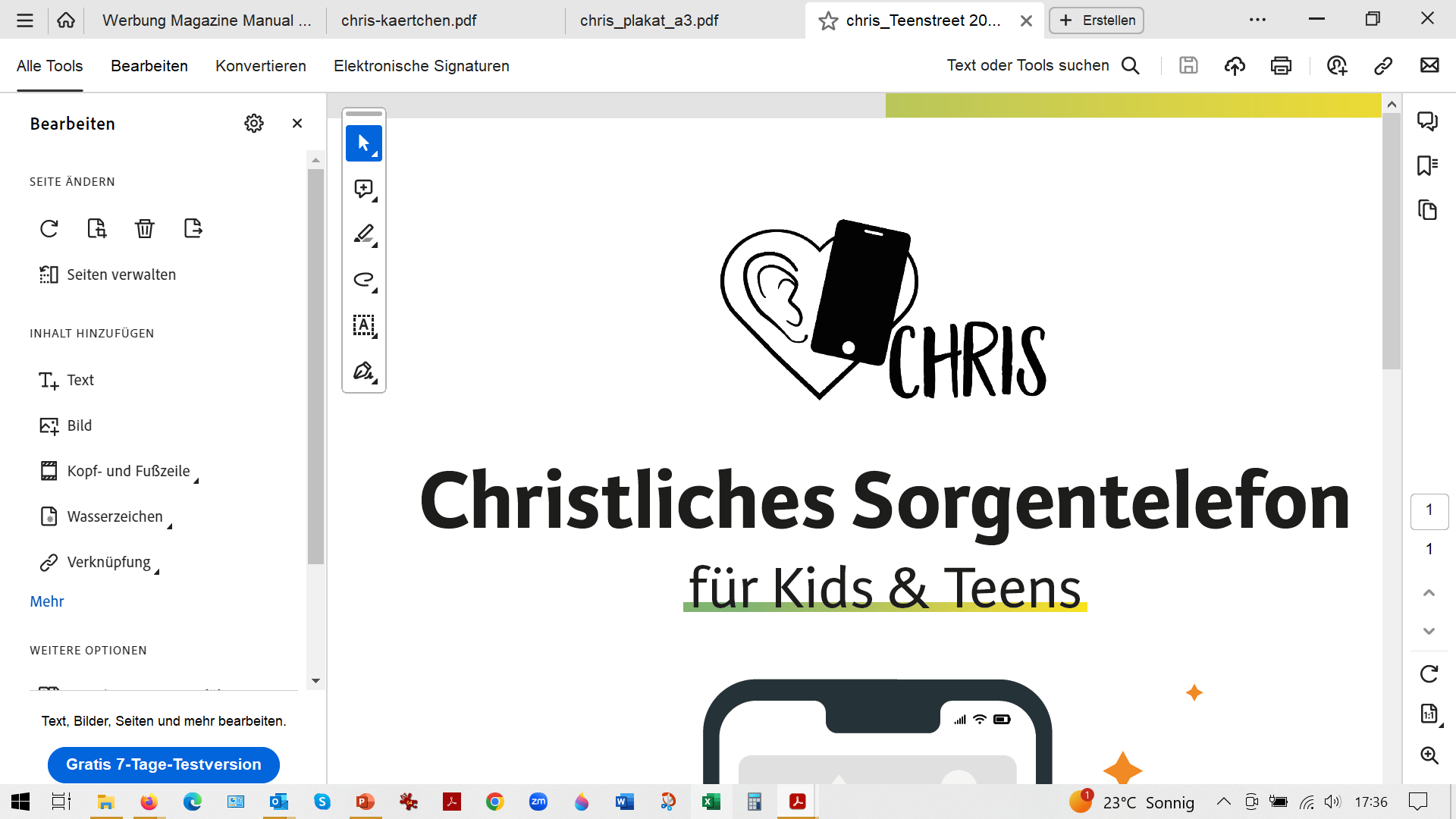 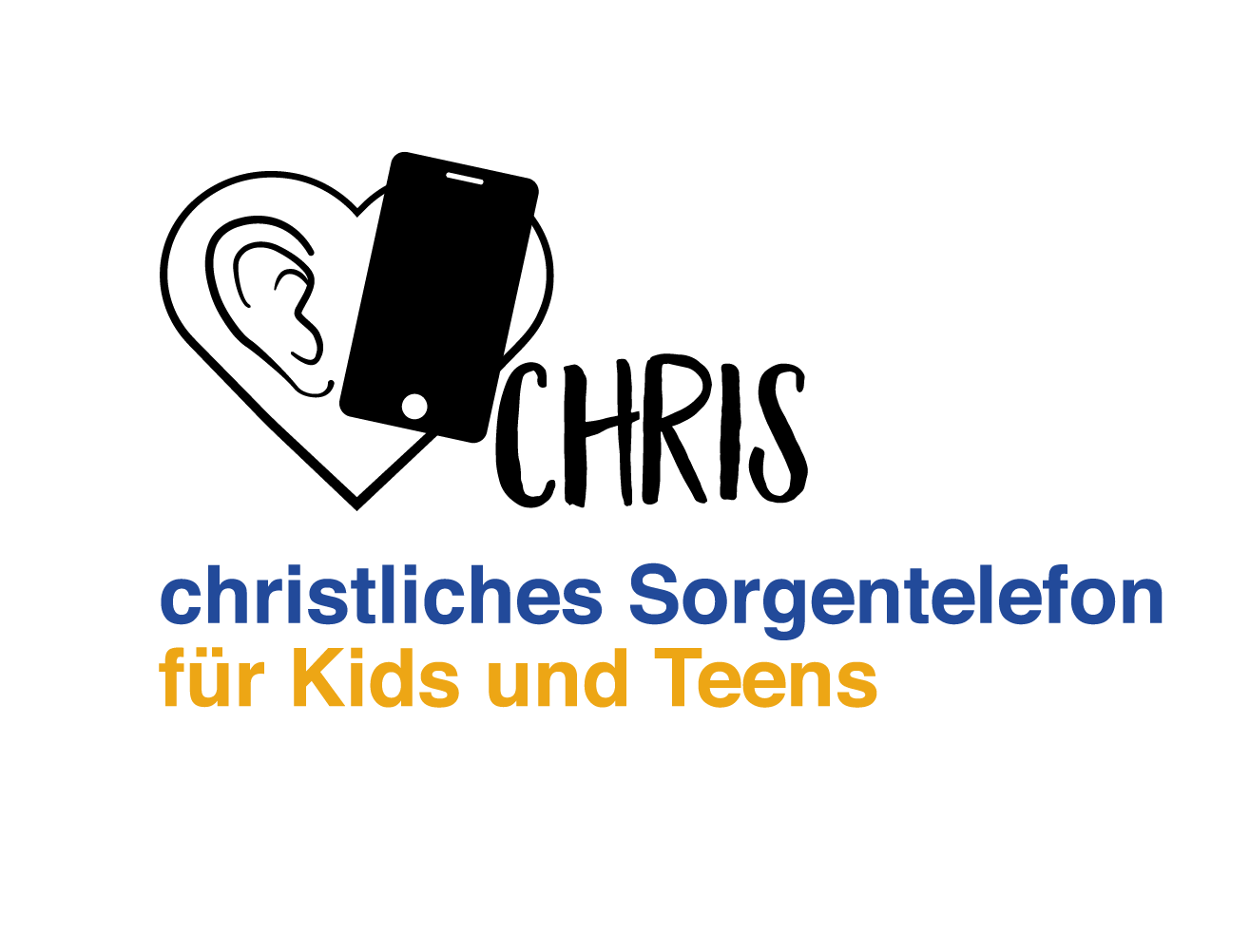 Was ist CHRIS Deutschland e.V.?
Christen aus verschiedenen Gemeinden in Deutschland
Ansprechpartner für Kindern und Jugendliche in Not
Unverbindlicher und anonymer Kontakt
Wir möchten…
	…zuhören und ein offenes Ohr haben
	…vernetzen und Kontakte in Gemeinden weitergeben
	…professionelle Hilfe vermitteln
	…weiterbilden und Ansprechpartner vor Ort schulen
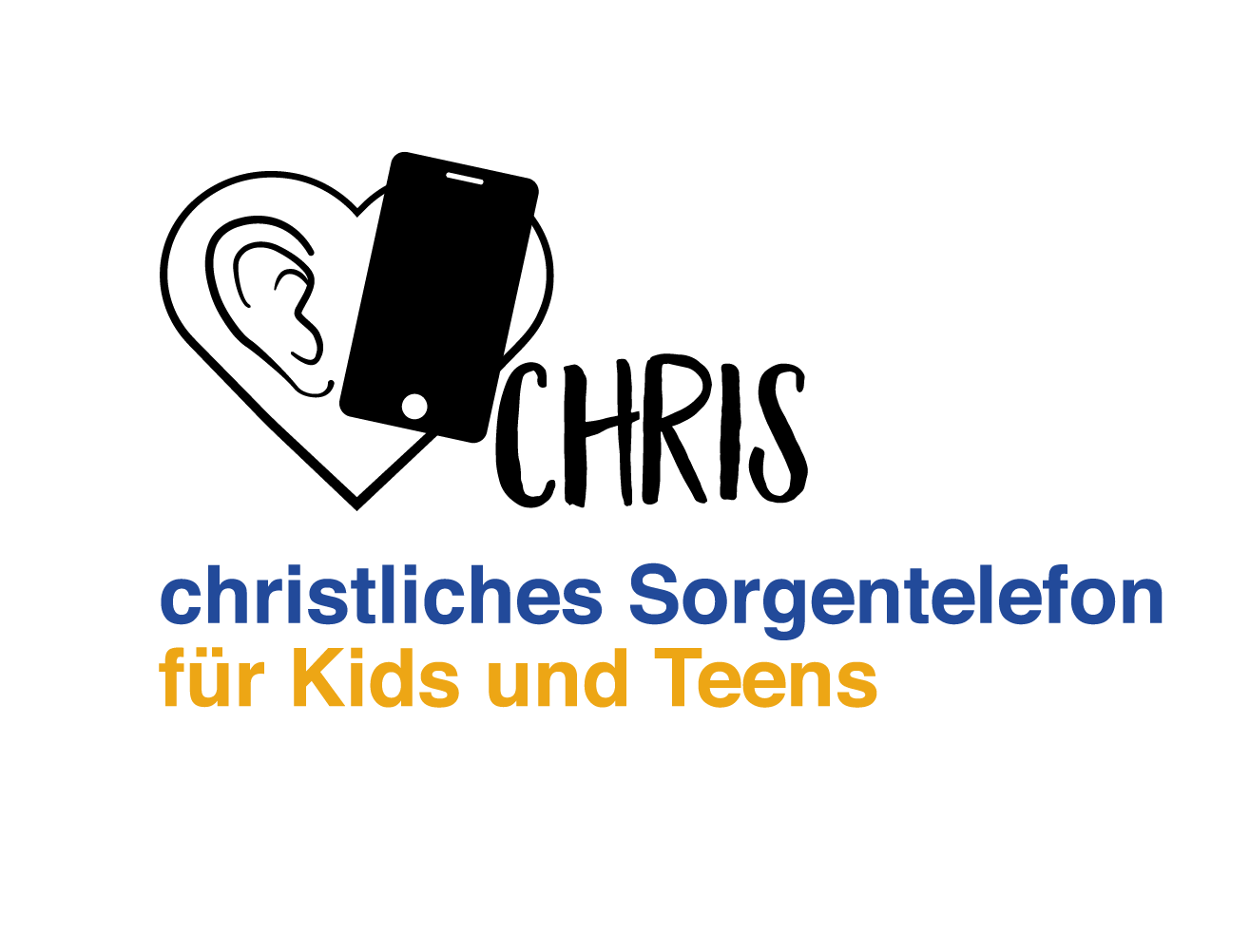 Wie kann man uns erreichen?
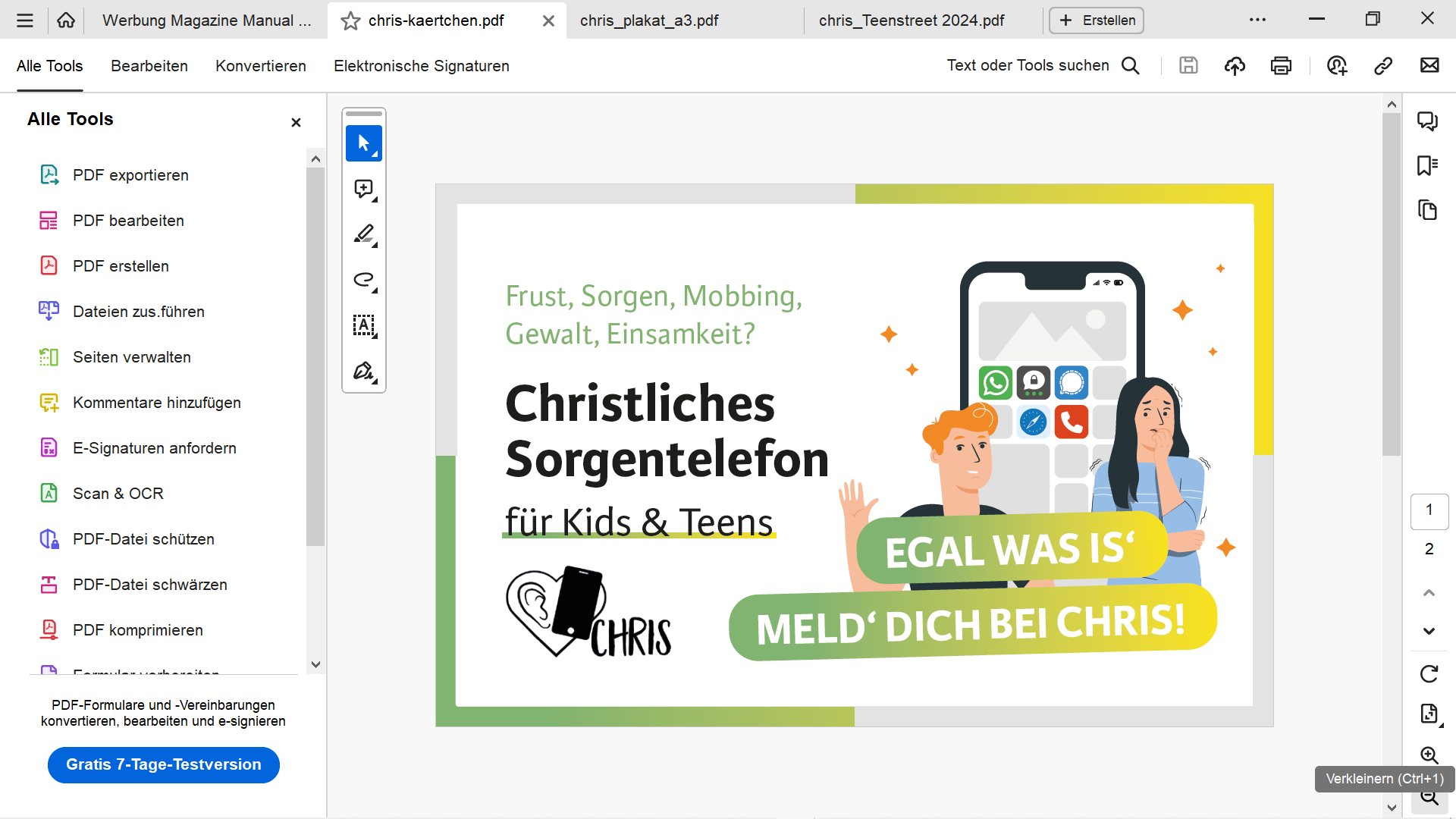 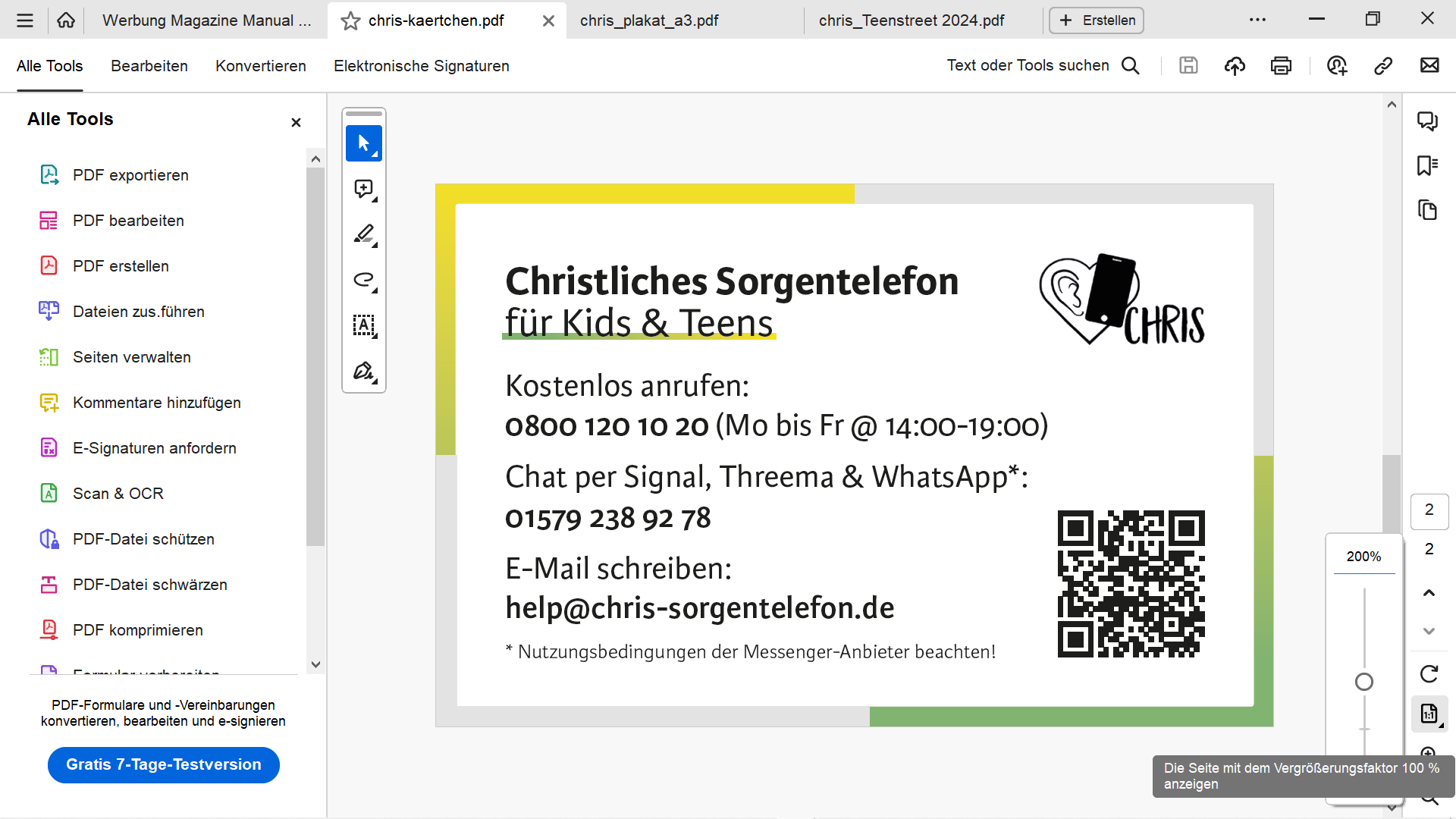 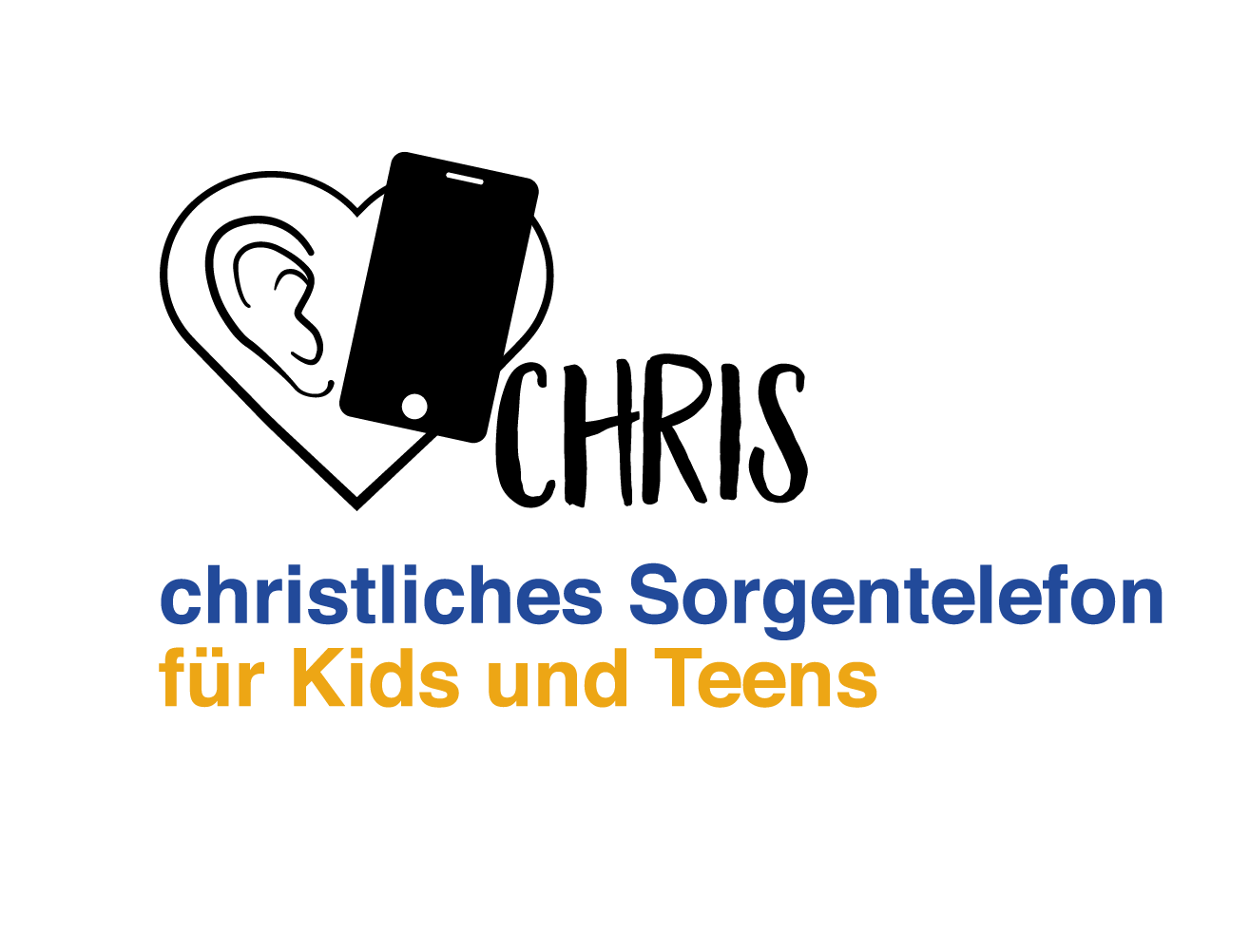 Wie kann man CHRIS unterstützen?
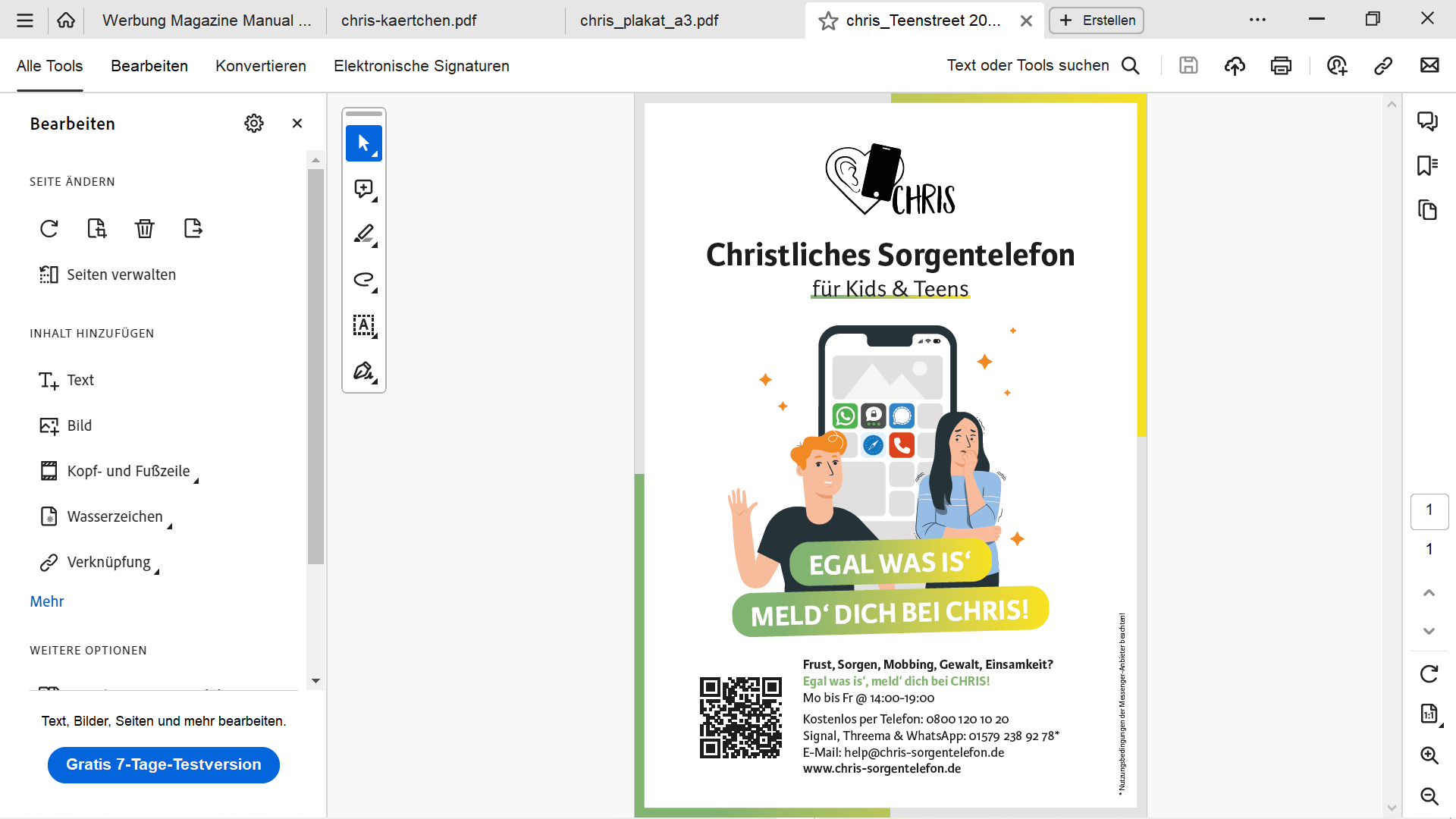 Gebet für die Kinder und Jugendlichen
CHRIS weitertragen (Materialien über die Homepage, auch für Social Media)
Gruppenstunden für Jungschar und Teeniekreis
CHRIS auf Veranstaltungen einladen
Spender werden und die Arbeit von CHRIS finanziell unterstützen
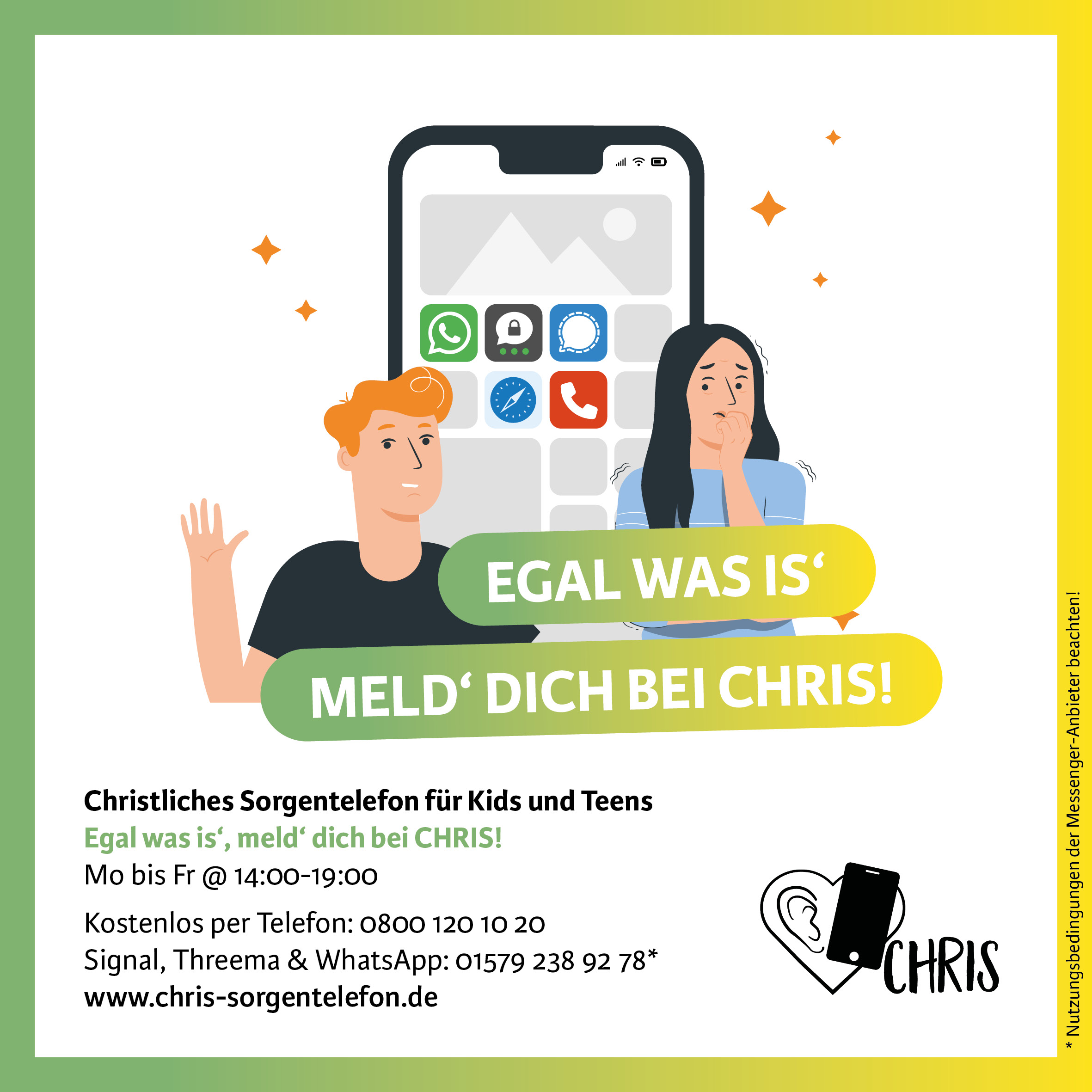 Informationen & Material unter:
www.chris-sorgentelefon.de

Weitere Fragen oder Interesse an unserem Rundbrief?
info@chris-sorgentelefon.de

Spendenkonto:
DE57 6115 0020 0104 0473 23
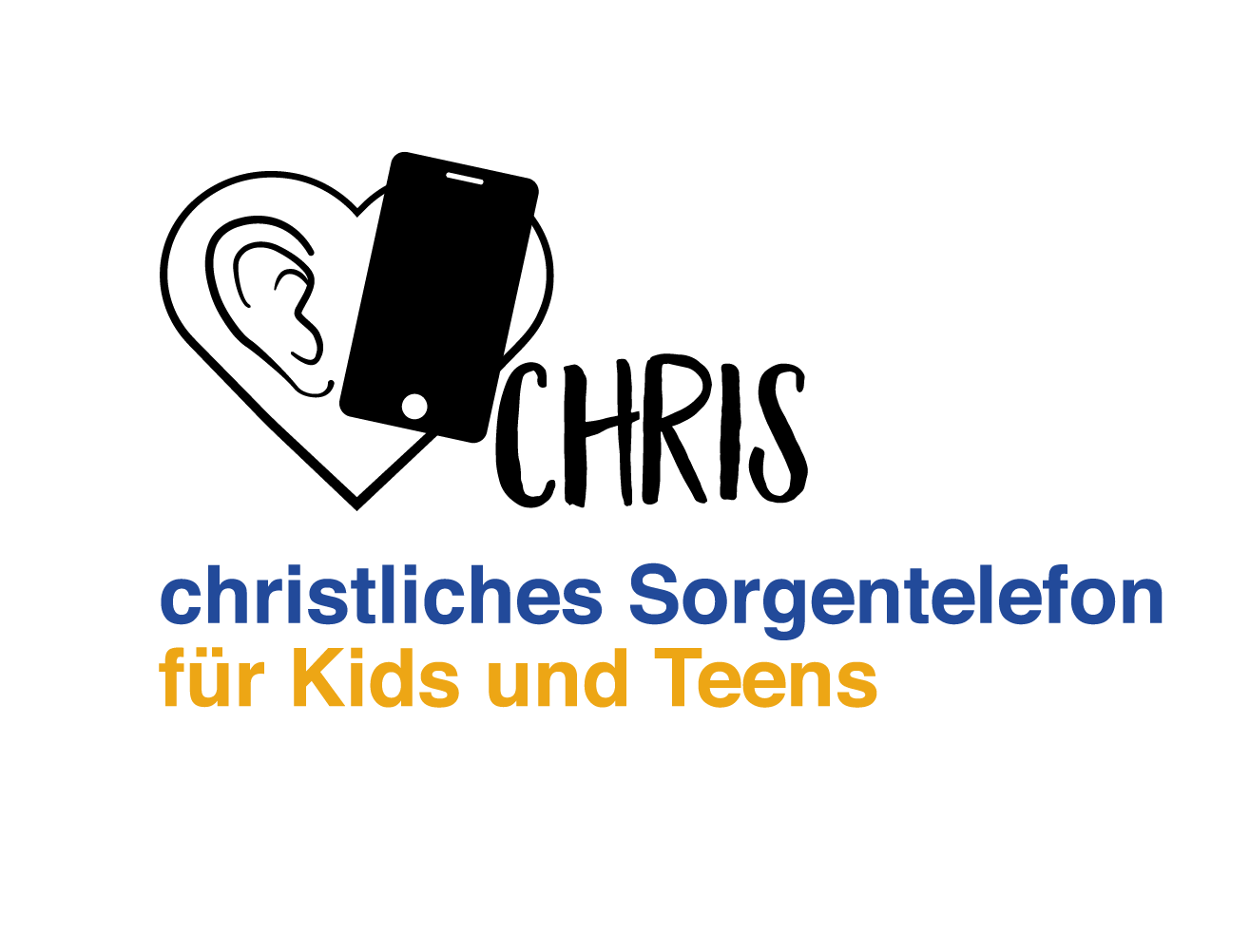 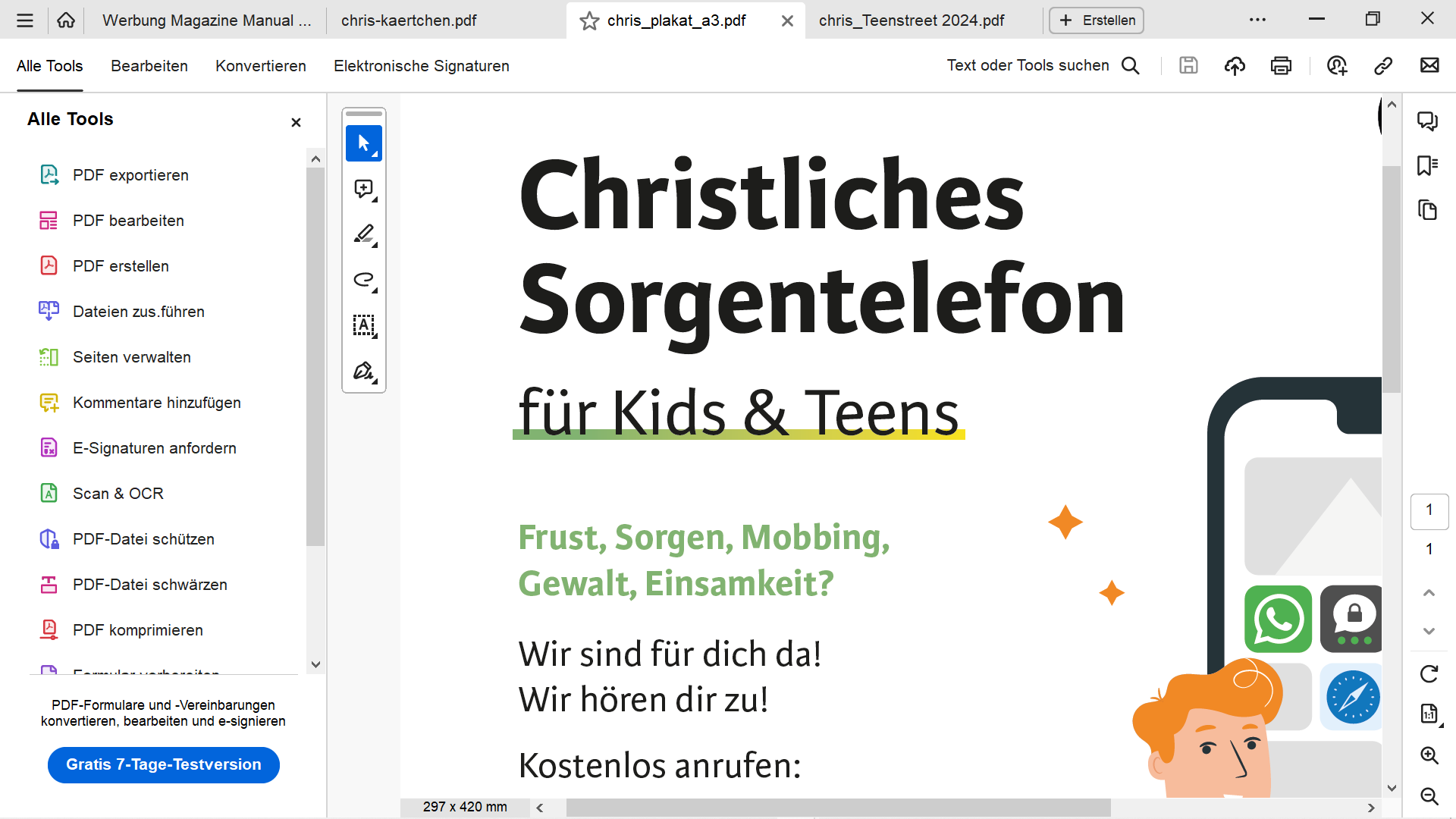